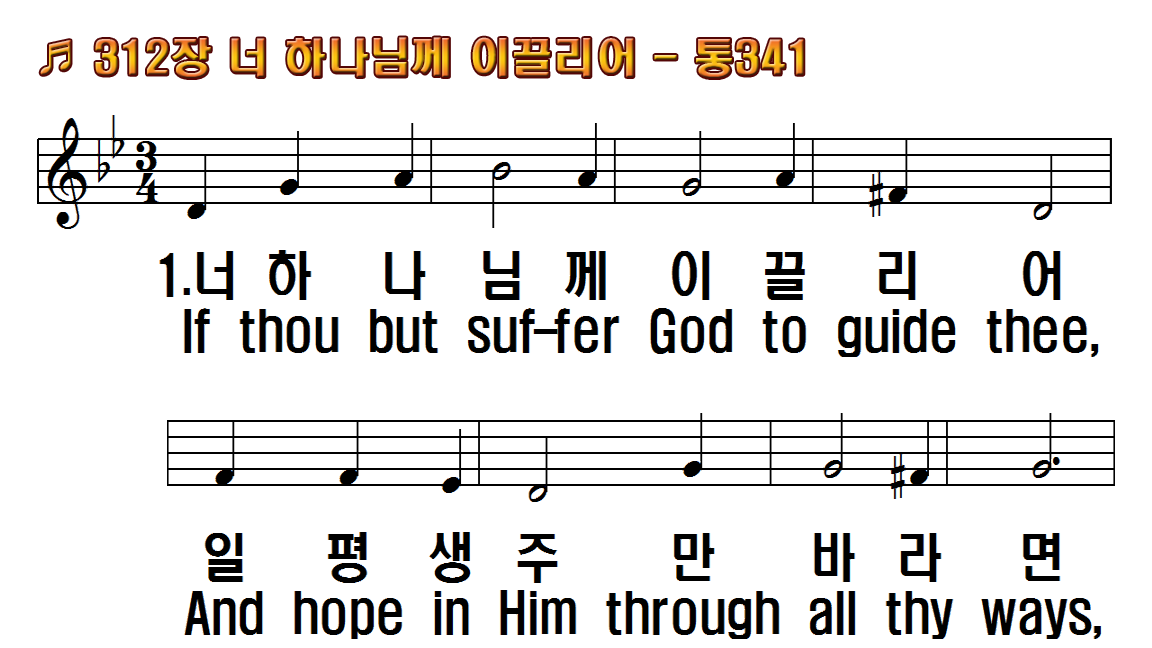 1.너 하나님께 이끌리어
2.너 설레는 맘 가다듬고
3.주 찬양하고 기도하며
1.If thou but suffer God to
2.Obey thou restless heart be
3.Sing, pray, and swerve not
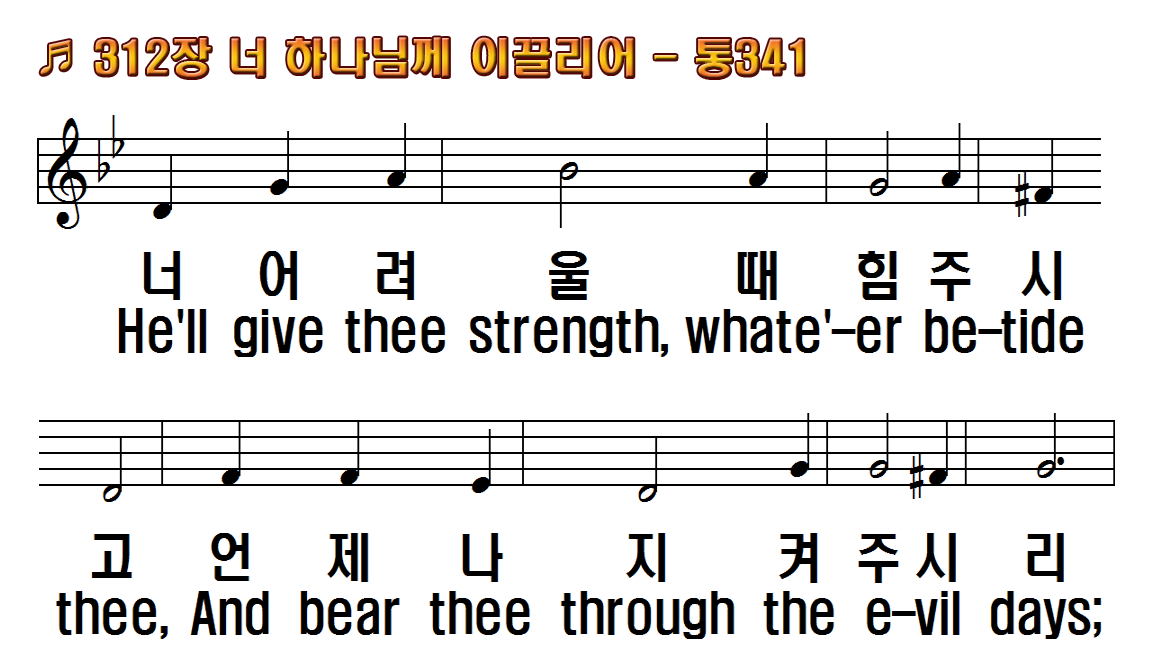 1.너 하나님께 이끌리어
2.너 설레는 맘 가다듬고
3.주 찬양하고 기도하며
1.If thou but suffer God to
2.Obey thou restless heart be
3.Sing, pray, and swerve not
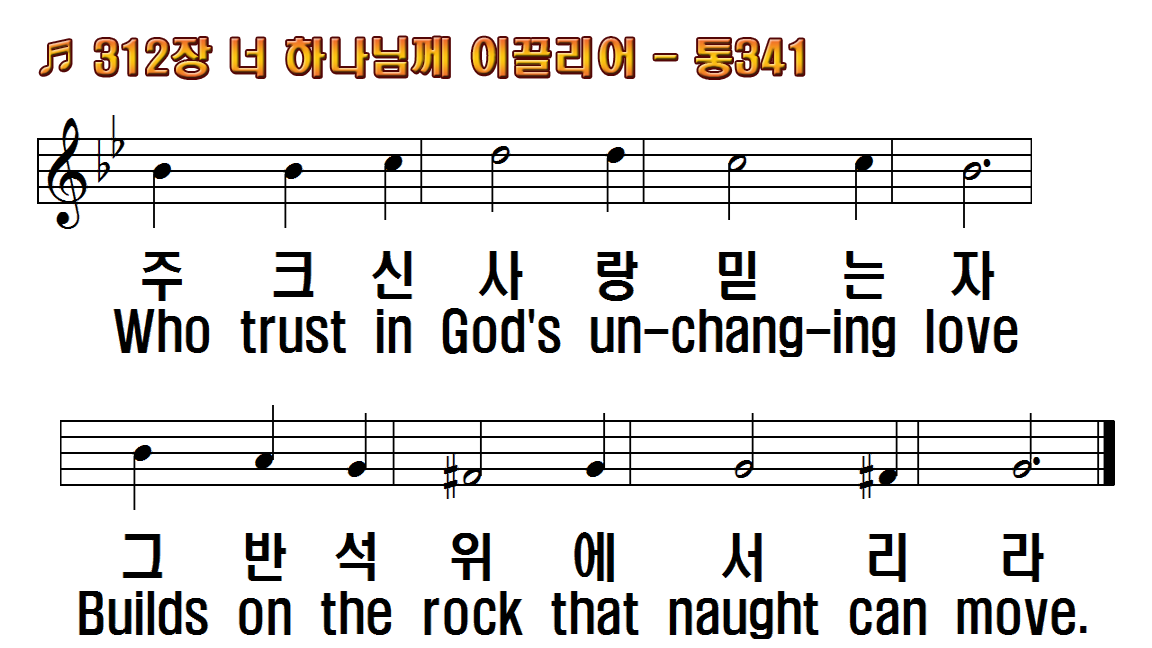 1.너 하나님께 이끌리어
2.너 설레는 맘 가다듬고
3.주 찬양하고 기도하며
1.If thou but suffer God to
2.Obey thou restless heart be
3.Sing, pray, and swerve not
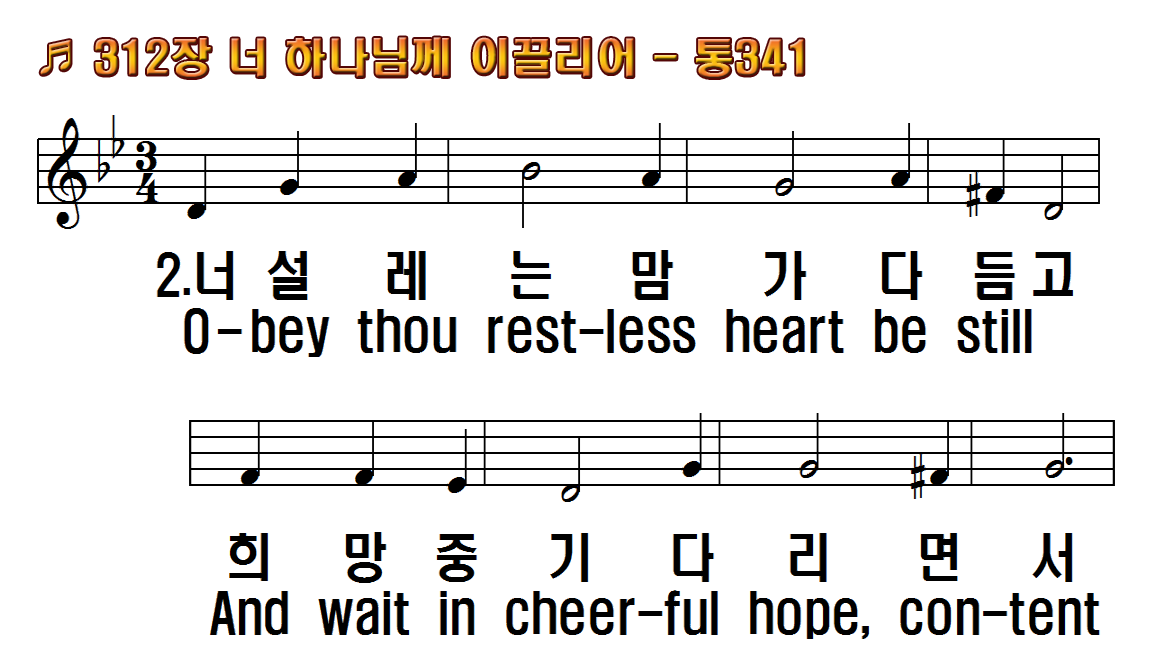 1.너 하나님께 이끌리어
2.너 설레는 맘 가다듬고
3.주 찬양하고 기도하며
1.If thou but suffer God to
2.Obey thou restless heart be
3.Sing, pray, and swerve not
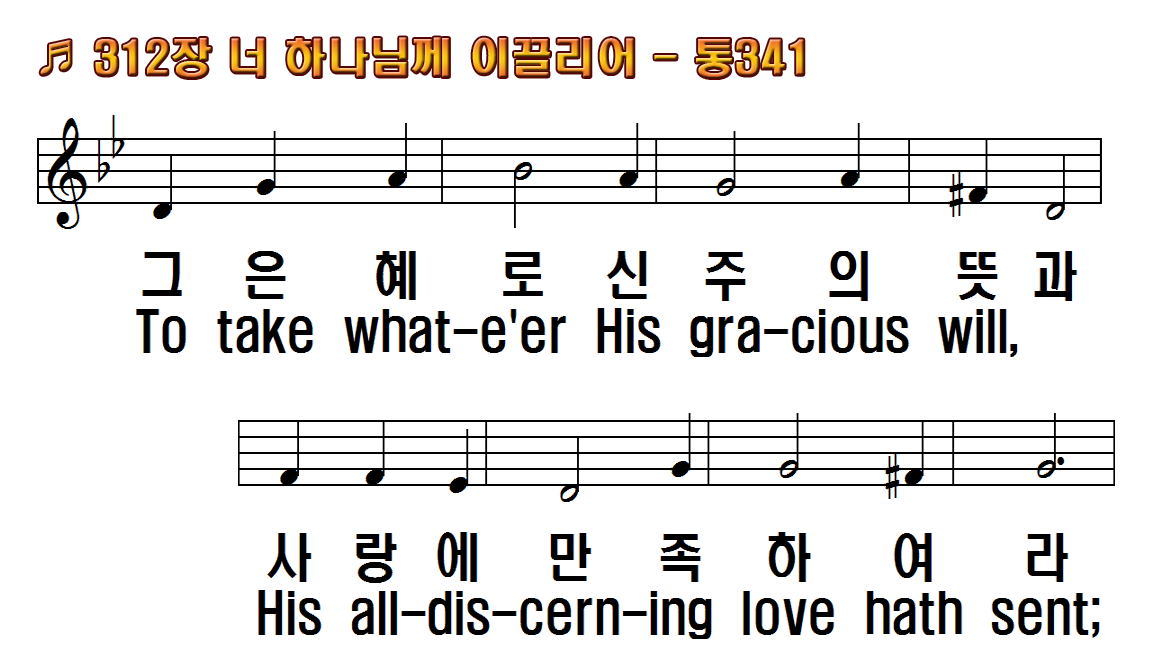 1.너 하나님께 이끌리어
2.너 설레는 맘 가다듬고
3.주 찬양하고 기도하며
1.If thou but suffer God to
2.Obey thou restless heart be
3.Sing, pray, and swerve not
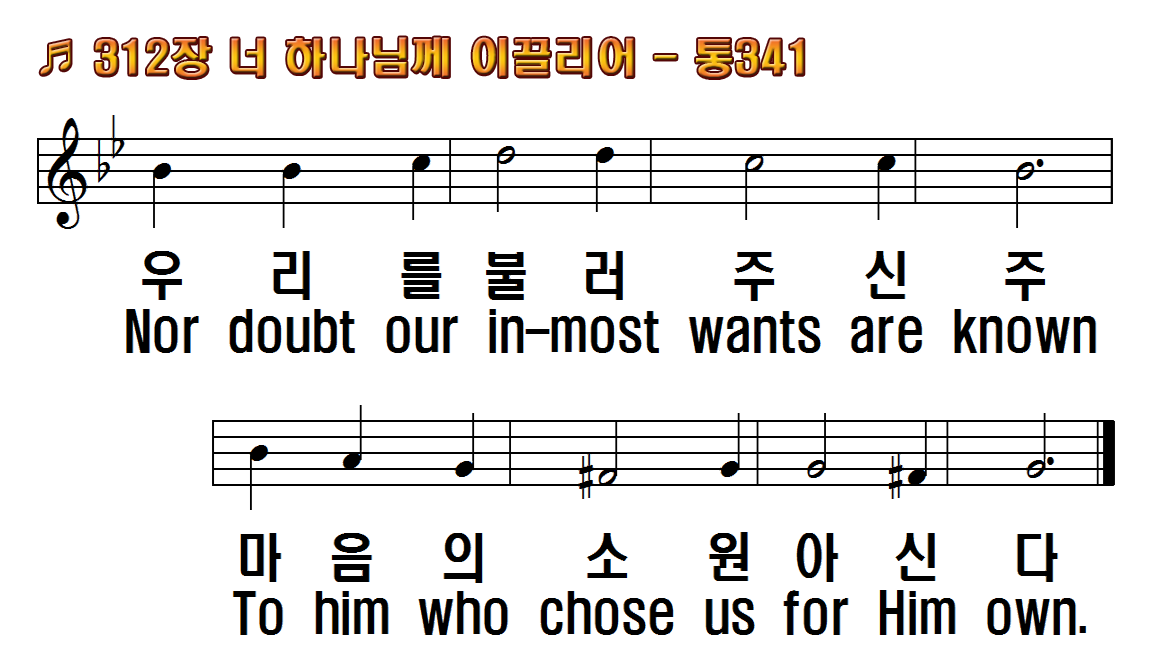 1.너 하나님께 이끌리어
2.너 설레는 맘 가다듬고
3.주 찬양하고 기도하며
1.If thou but suffer God to
2.Obey thou restless heart be
3.Sing, pray, and swerve not
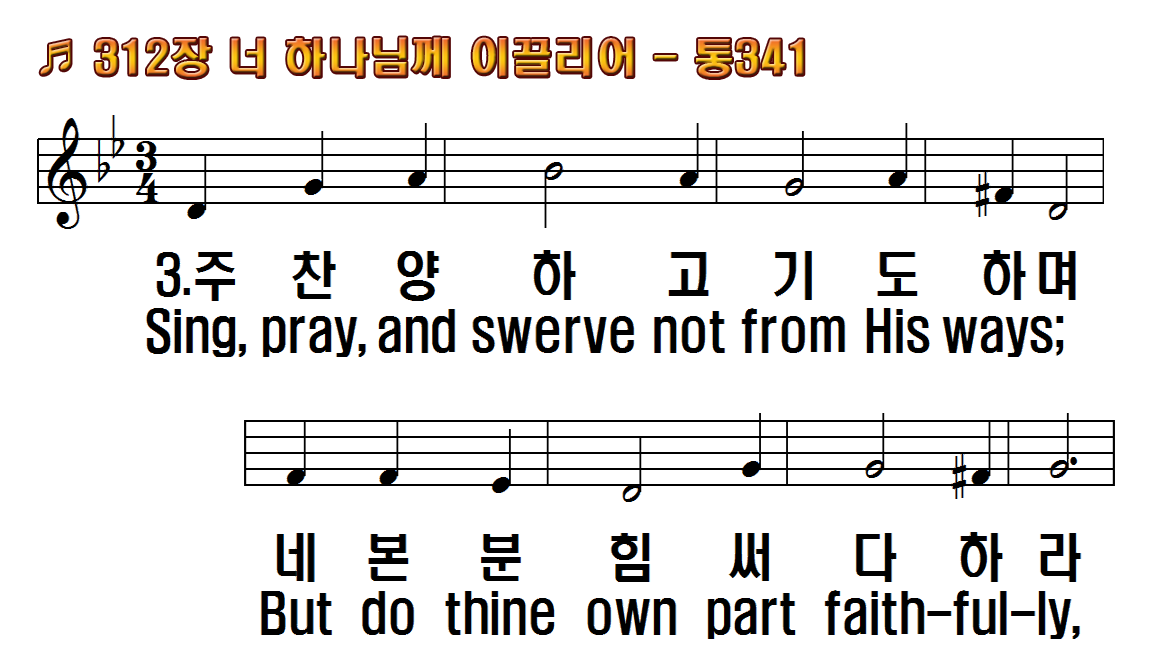 1.너 하나님께 이끌리어
2.너 설레는 맘 가다듬고
3.주 찬양하고 기도하며
1.If thou but suffer God to
2.Obey thou restless heart be
3.Sing, pray, and swerve not
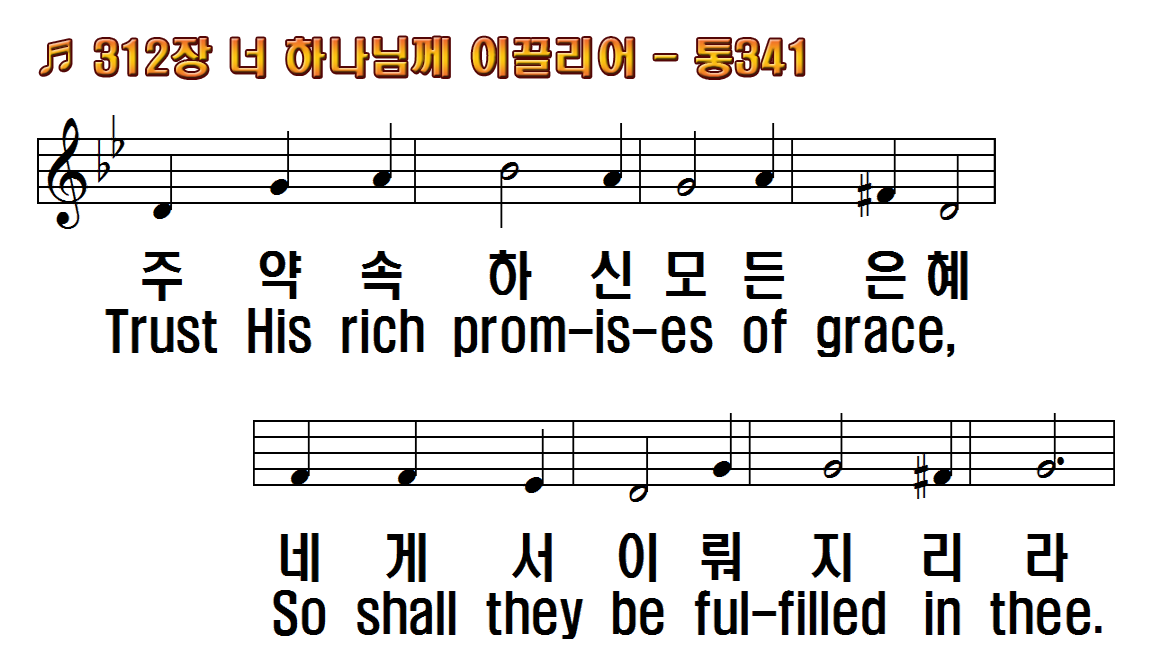 1.너 하나님께 이끌리어
2.너 설레는 맘 가다듬고
3.주 찬양하고 기도하며
1.If thou but suffer God to
2.Obey thou restless heart be
3.Sing, pray, and swerve not
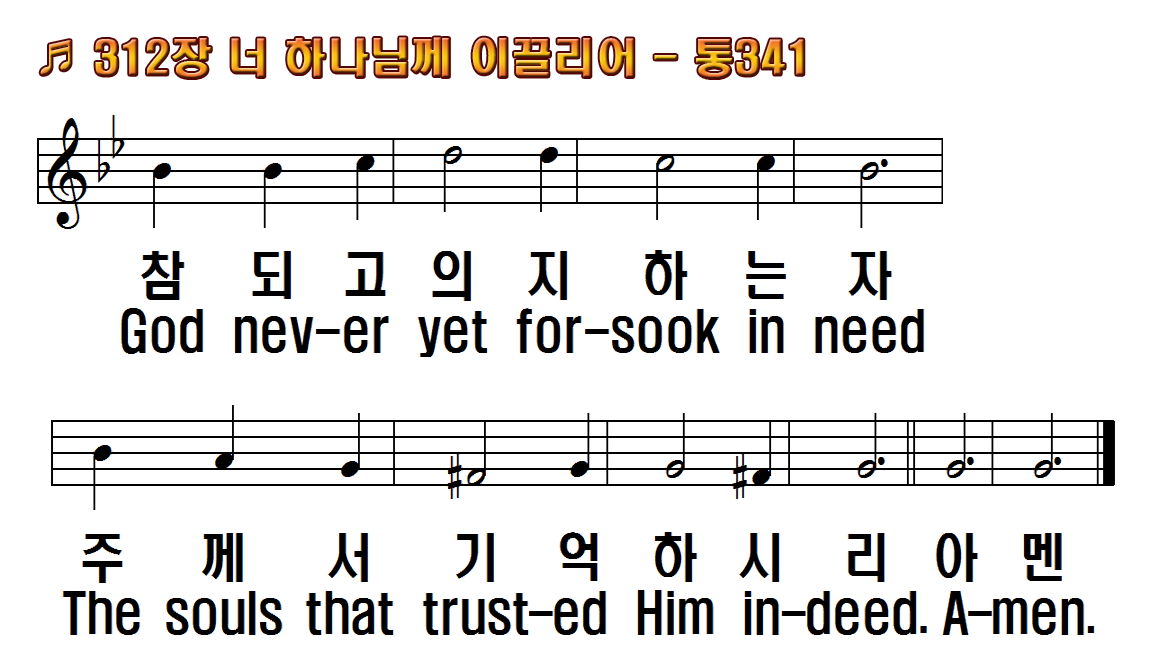 1.너 하나님께 이끌리어
2.너 설레는 맘 가다듬고
3.주 찬양하고 기도하며
1.If thou but suffer God to
2.Obey thou restless heart be
3.Sing, pray, and swerve not
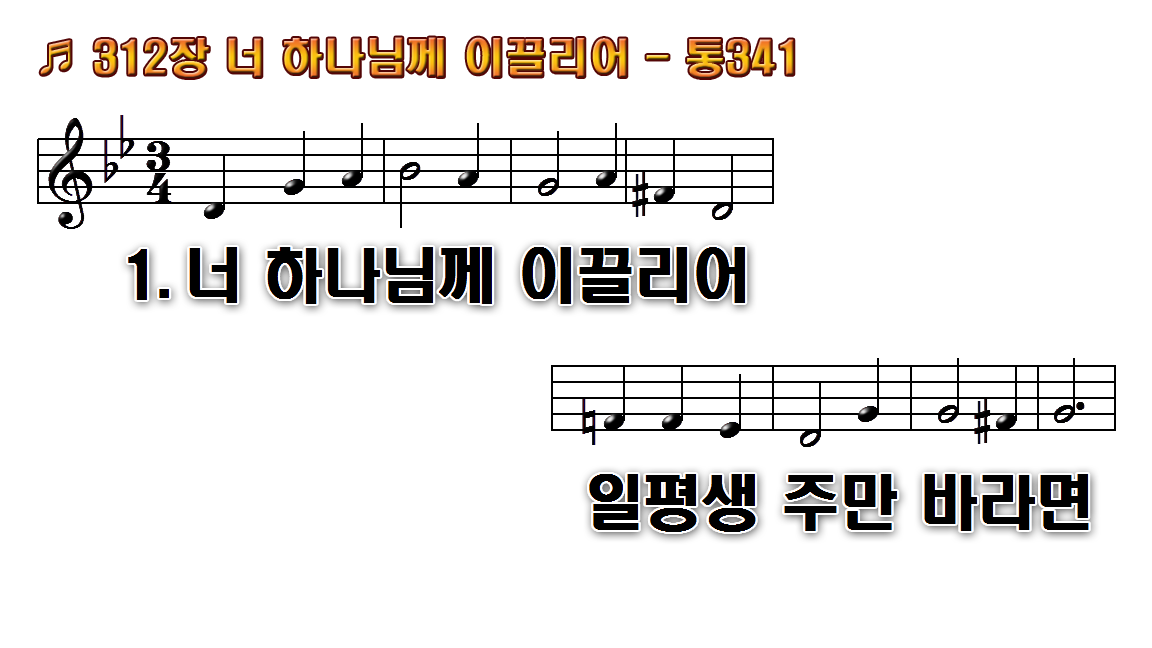 1.너 하나님께 이끌리어 일평생
2.너 설레는 맘 가다듬고 희망
3.주 찬양하고 기도하며 네 본분
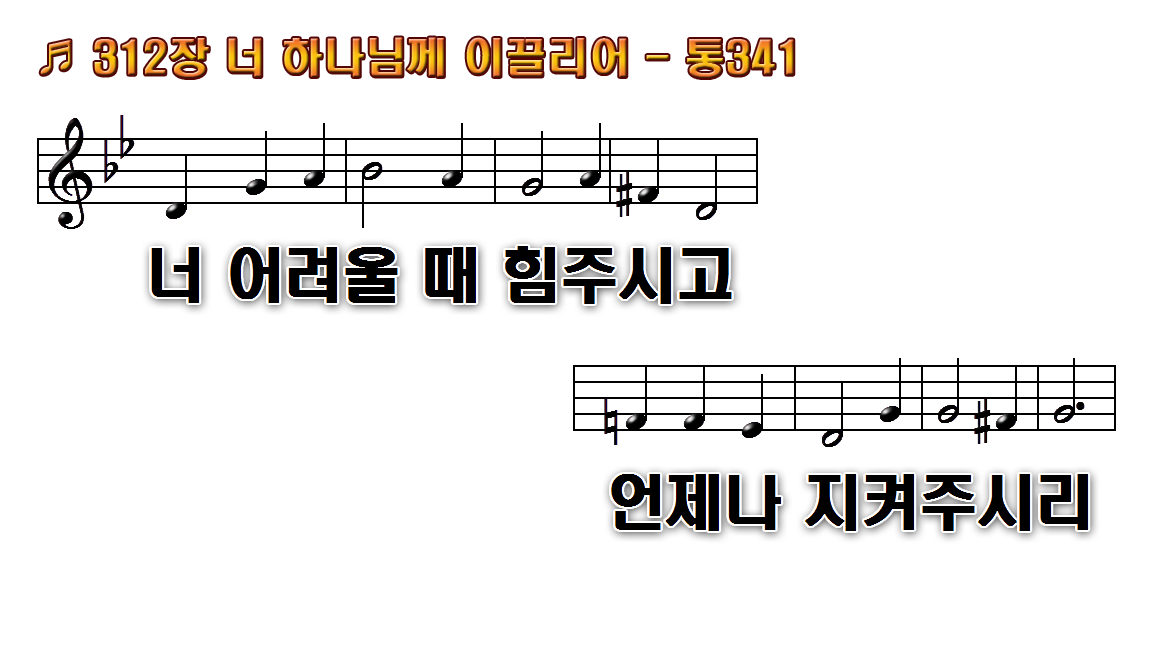 1.너 하나님께 이끌리어 일평생
2.너 설레는 맘 가다듬고 희망
3.주 찬양하고 기도하며 네 본분
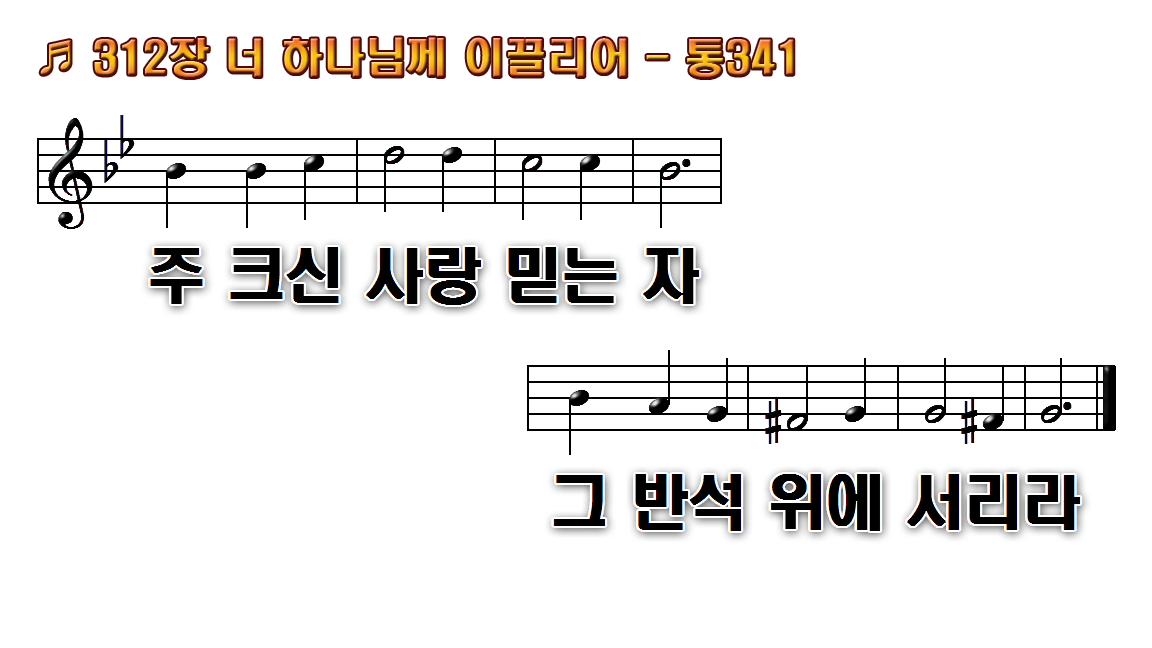 1.너 하나님께 이끌리어 일평생
2.너 설레는 맘 가다듬고 희망
3.주 찬양하고 기도하며 네 본분
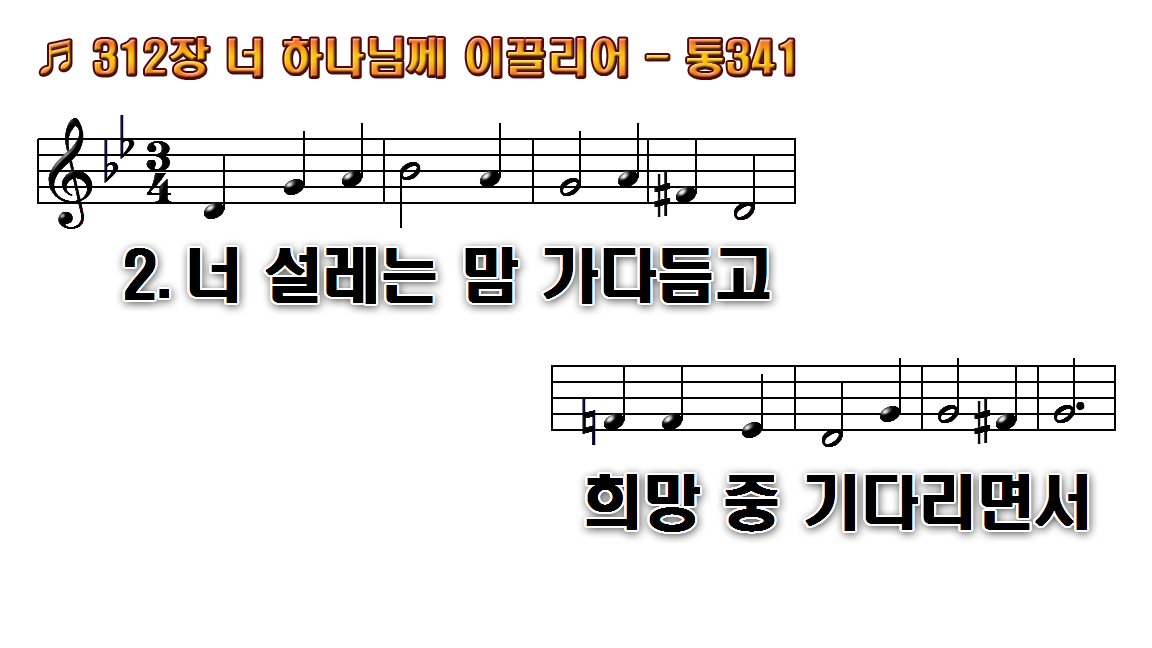 1.너 하나님께 이끌리어 일평생
2.너 설레는 맘 가다듬고 희망
3.주 찬양하고 기도하며 네 본분
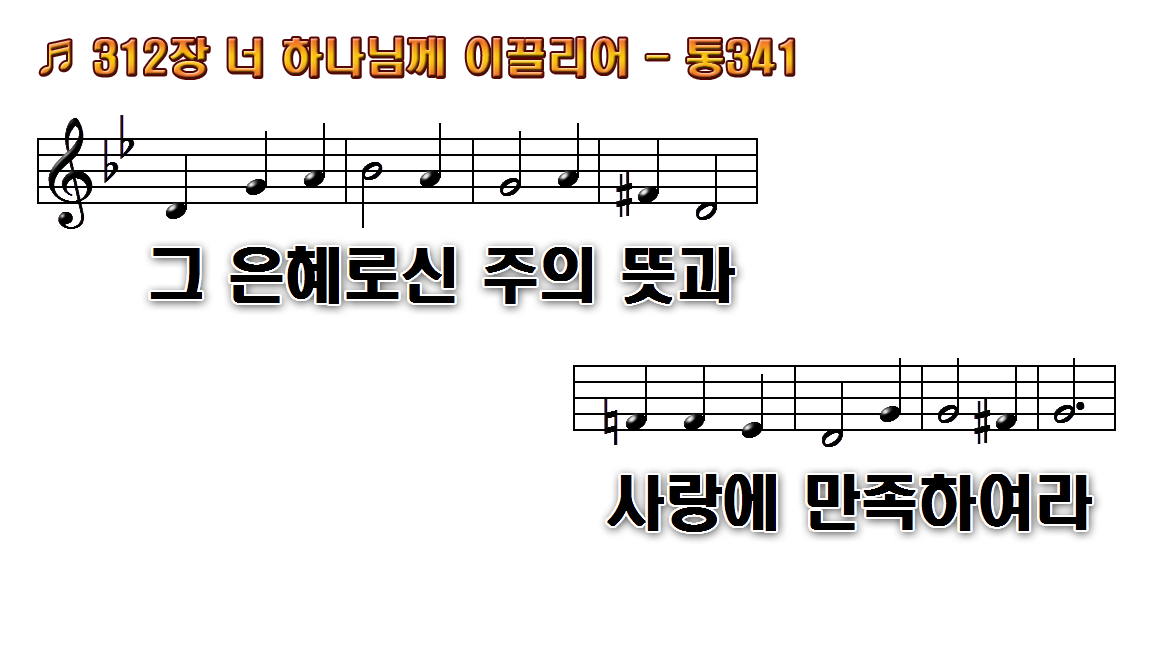 1.너 하나님께 이끌리어 일평생
2.너 설레는 맘 가다듬고 희망
3.주 찬양하고 기도하며 네 본분
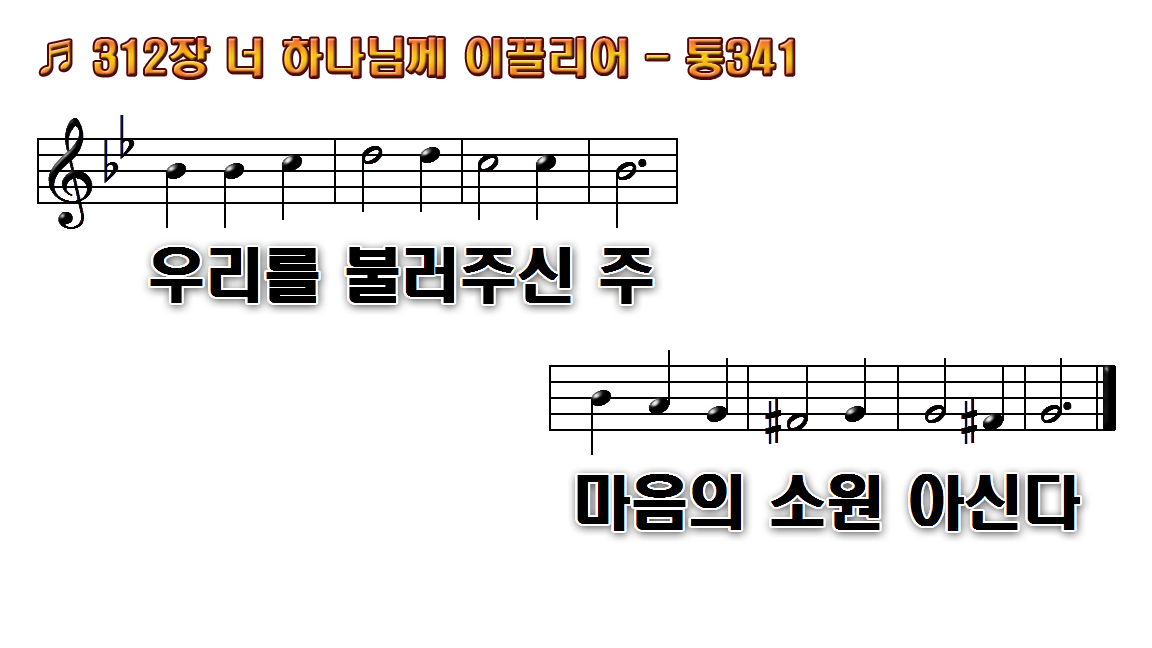 1.너 하나님께 이끌리어 일평생
2.너 설레는 맘 가다듬고 희망
3.주 찬양하고 기도하며 네 본분
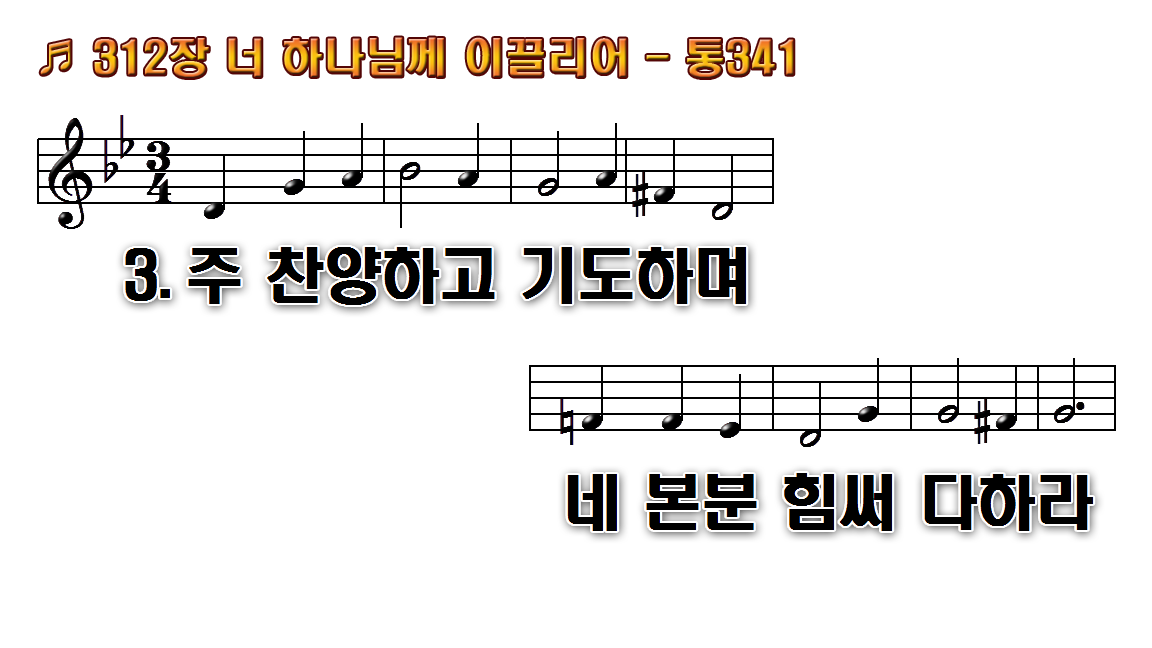 1.너 하나님께 이끌리어 일평생
2.너 설레는 맘 가다듬고 희망
3.주 찬양하고 기도하며 네 본분
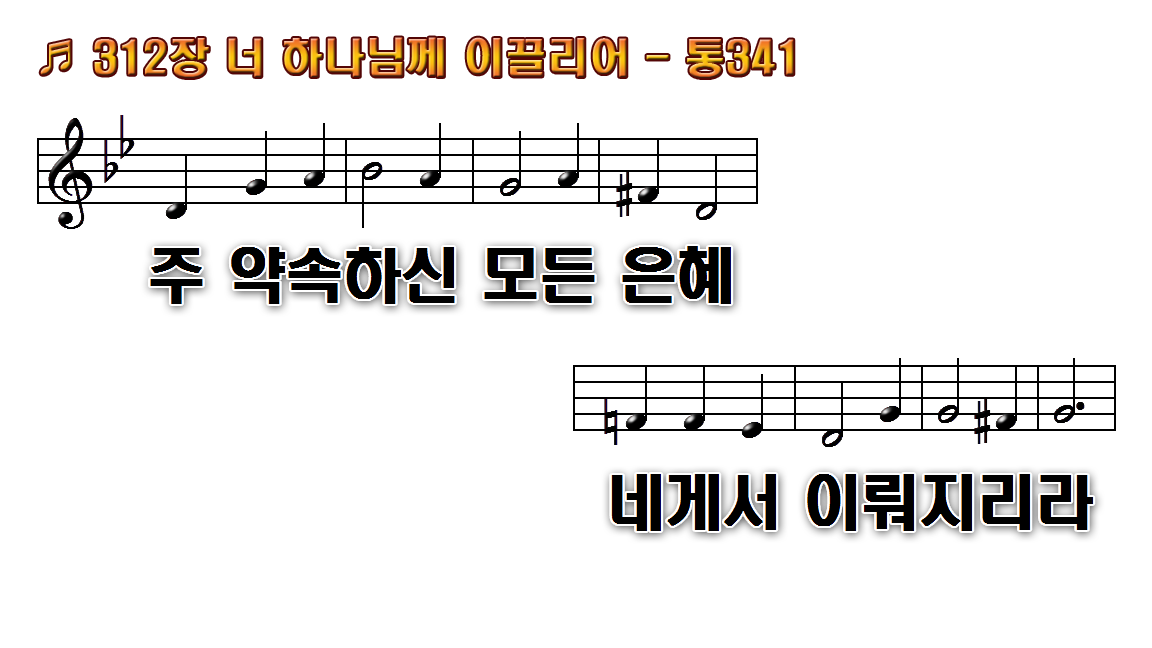 1.너 하나님께 이끌리어 일평생
2.너 설레는 맘 가다듬고 희망
3.주 찬양하고 기도하며 네 본분
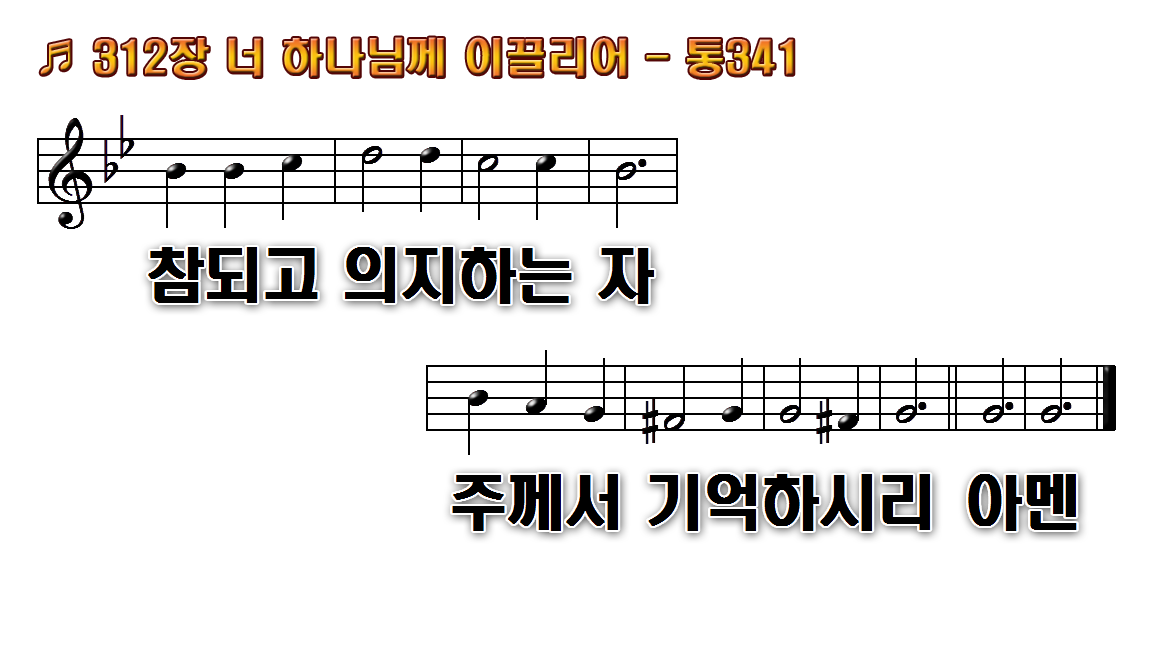 1.너 하나님께 이끌리어 일평생
2.너 설레는 맘 가다듬고 희망
3.주 찬양하고 기도하며 네 본분